Sample Title
First Name, Last Name, Degree
Organization
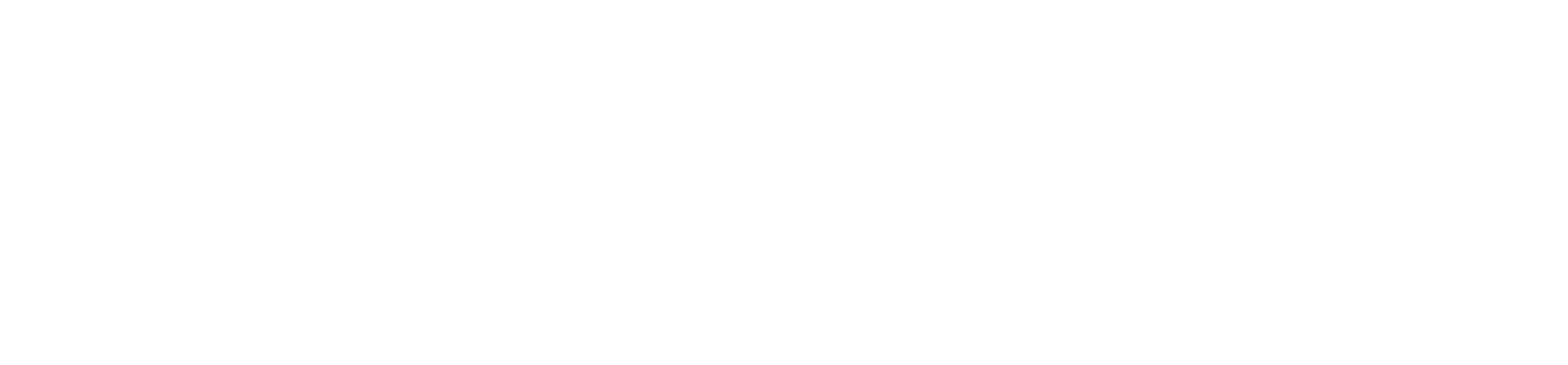 Background
Methods
Conclusions
Sample Background
Conclusion
Methods
Objectives
Figures
Bibliography
Sample Objectives
References
Results
Notes
Development
Development
Notes
Results